«Тимбилдинг немесе 1+1= 5»
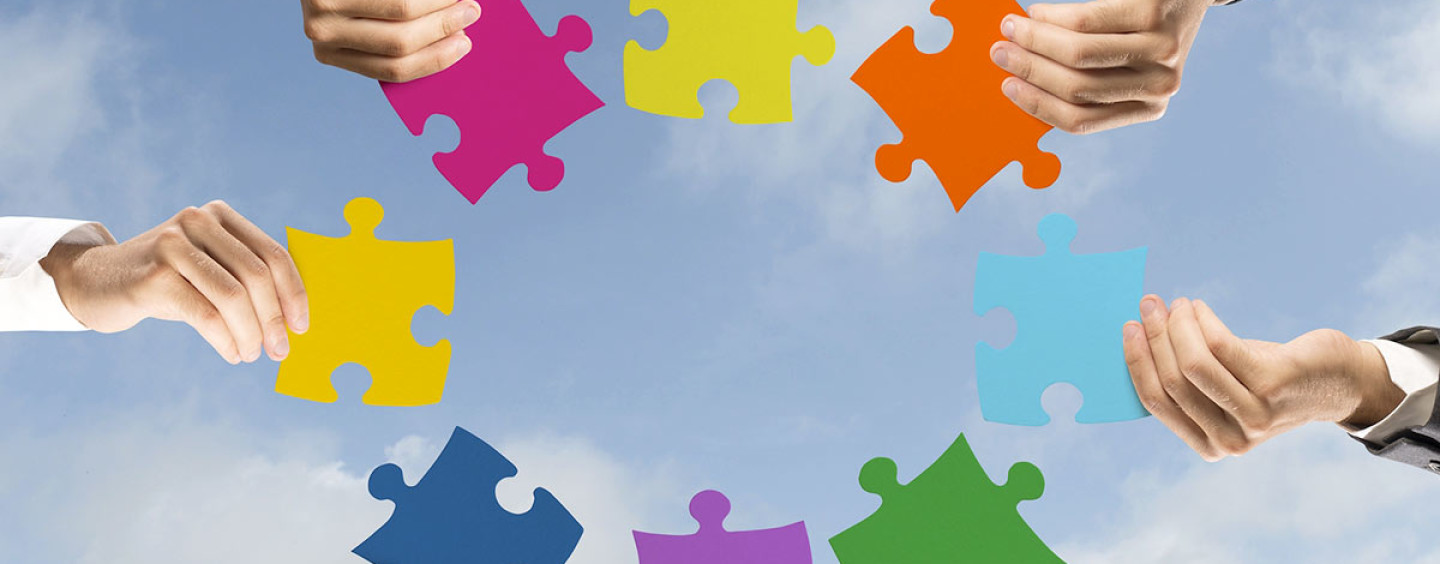 Мақсаты:
Ереже қабылдау
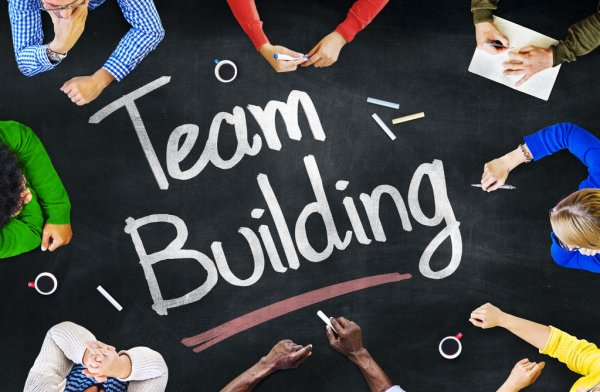 Белсенді болу!
Қолдау, өзара сыйластық!
Шынайылылық!
Қатысушының жеке басын емес, 
оның сөзі мен іс-әрекетін ғана бағалау.
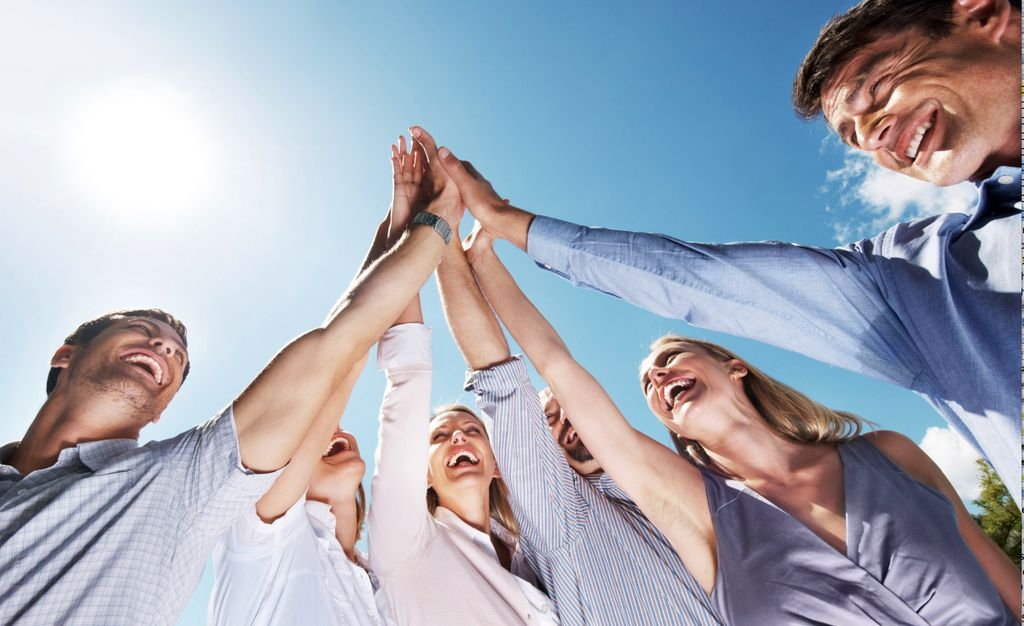